PHÒNG GIÁO DỤC VÀ ĐÀO TẠO QUẬN LONG BIÊN
TRƯỜNG MẦM NON HOA SỮA
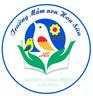 LĨNH VỰC PHÁT TRIỂN NGÔN NGỮ
Truyện: Hai anh em
Giáo viên thực hiện: Lê Thị Phương
Lứa tuổi: Mẫu giáo lớn 5-6 tuổi
Bài hát: Năm ngón tay ngoan
Truyện: Hai anh em
Các con vừa được nghe câu chuyện gì?
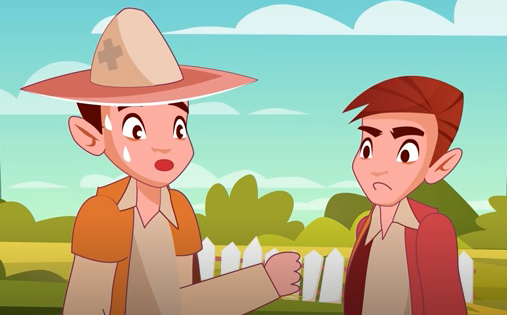 Ngày xưa có hai anh em, người anh và người em là người như nào?
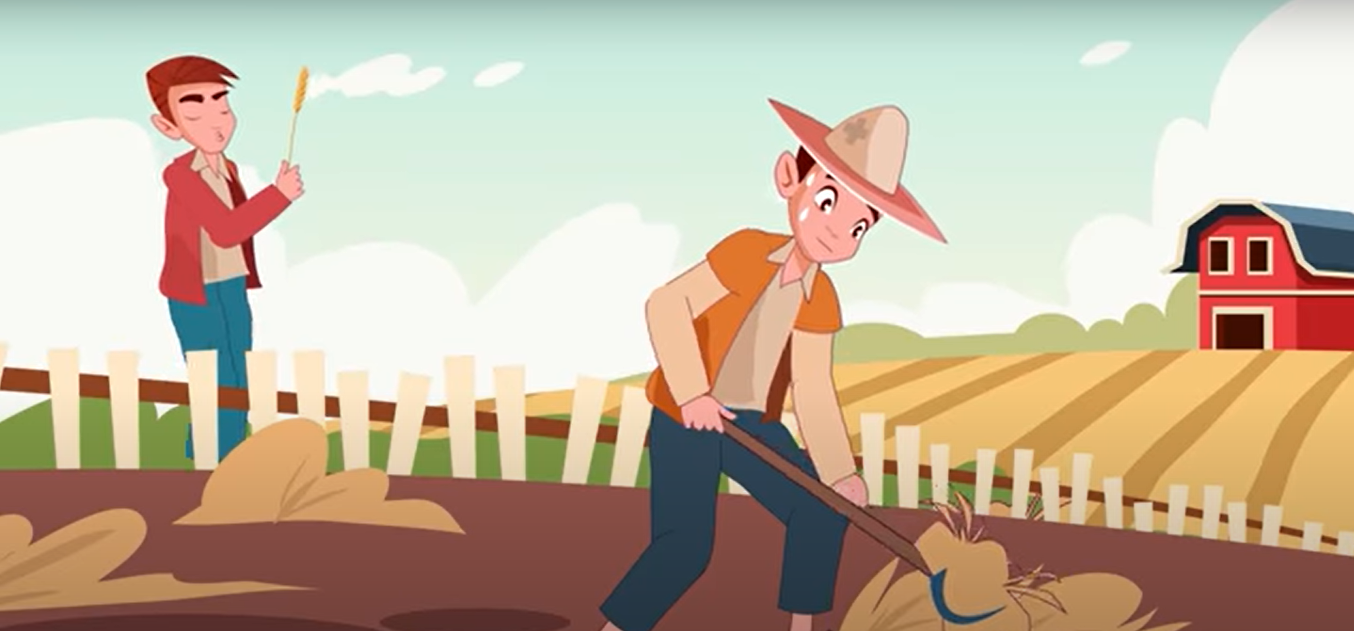 Một hôm, người anh nói gì với người em?
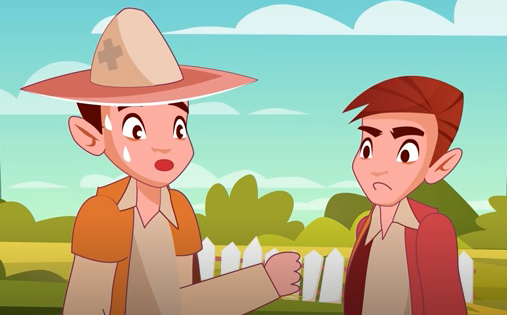 Hôm sau, 2 anh em lên đường tìm việc làm,người anh và người em đã gặp những gì?
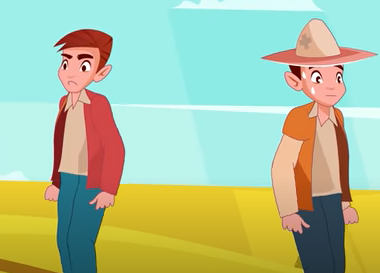 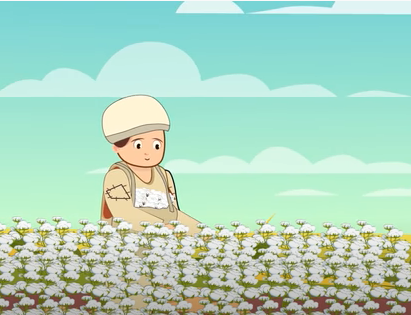 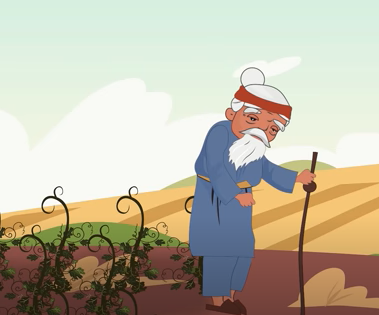 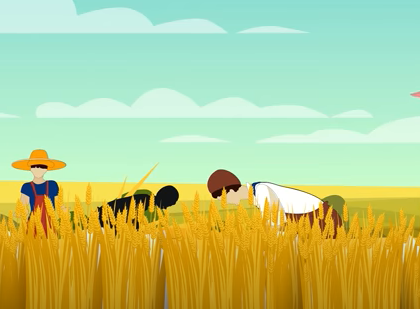 Đầu tiên, người anh và người em đã gặp điều gì?
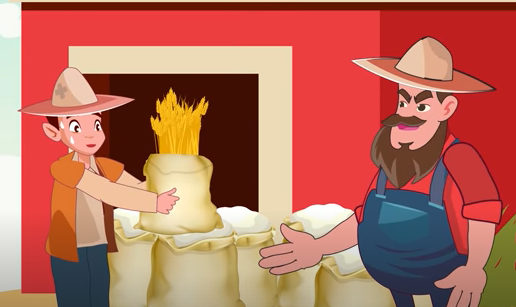 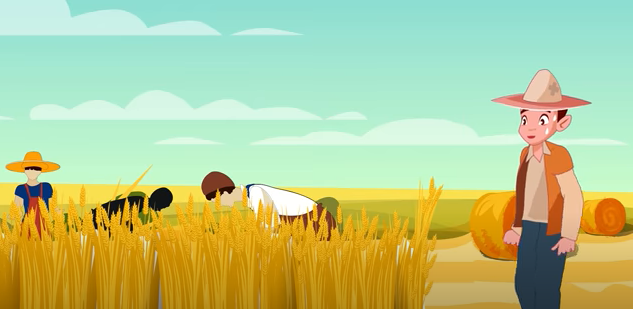 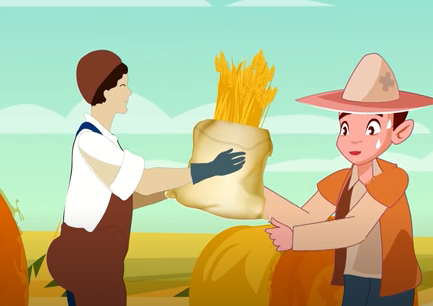 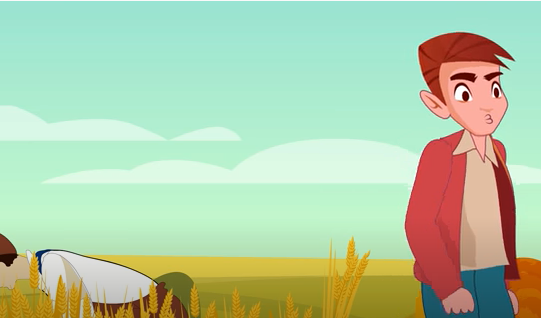 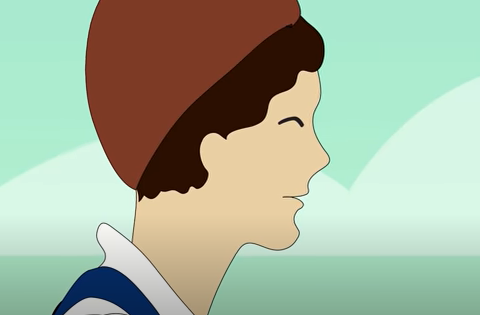 Khi gặp mọi người đang mải miết hái bông, người anh và người em đã làm gì?
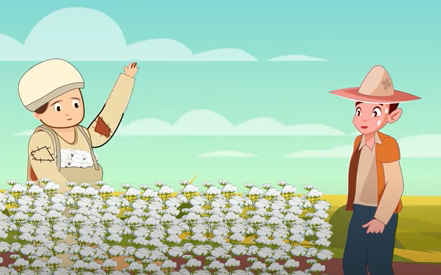 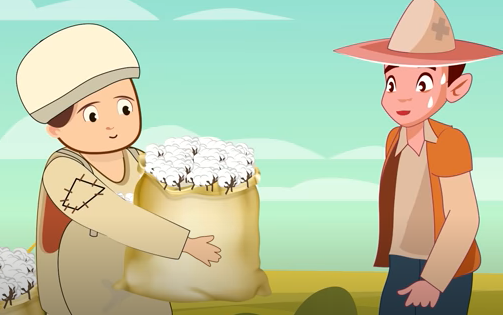 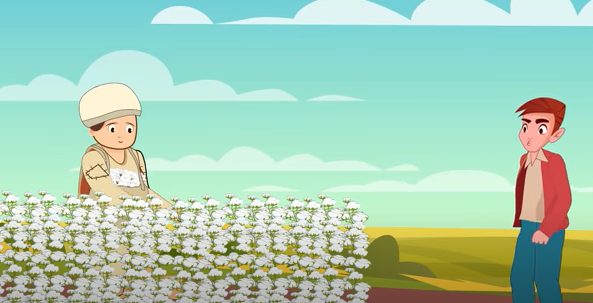 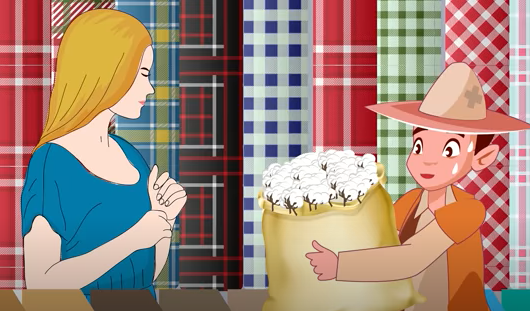 Khi gặp 1 cụ già, cụ già nhờ tưới cho ruộng bí ngô bị héo, người anh và người em đã làm gì?
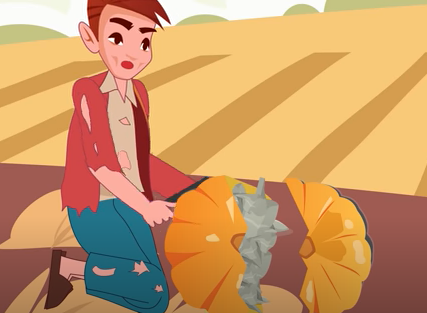 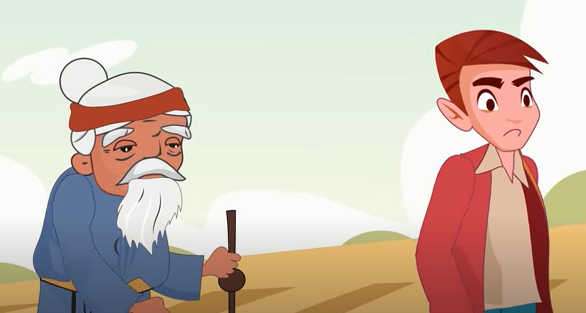 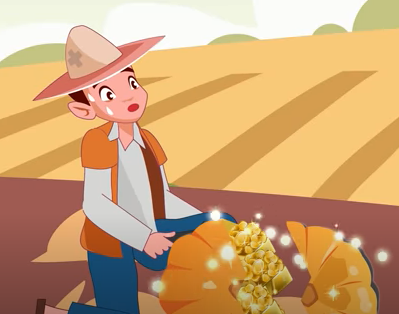 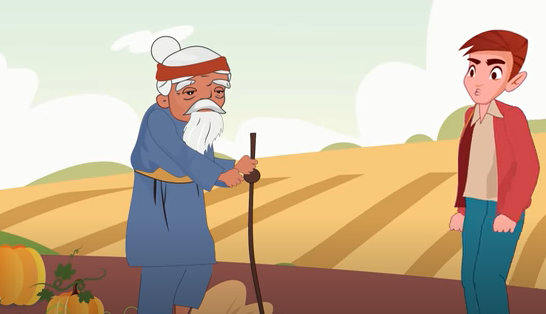 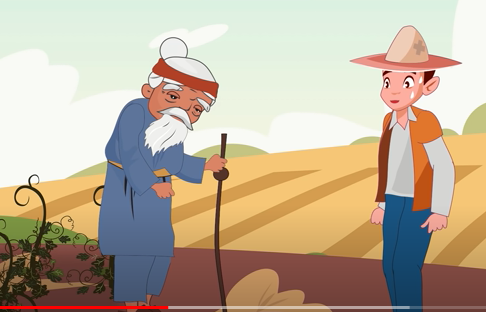 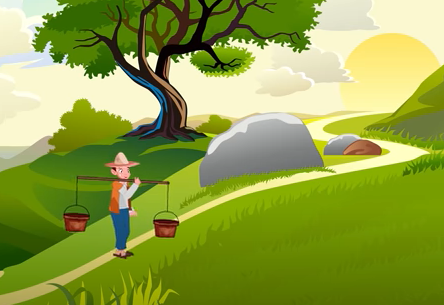 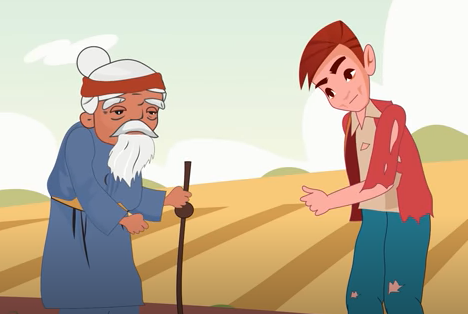 Người anh không thấy người em về thì đã làm gì? Người anh thấy người em như thế nào?
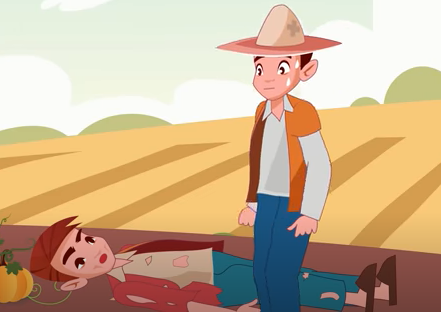 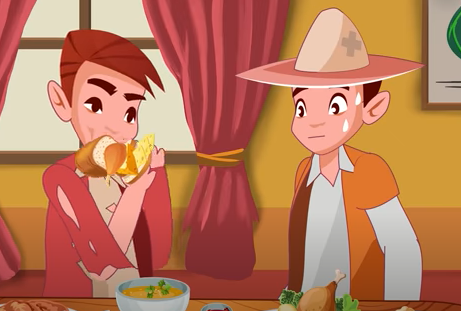 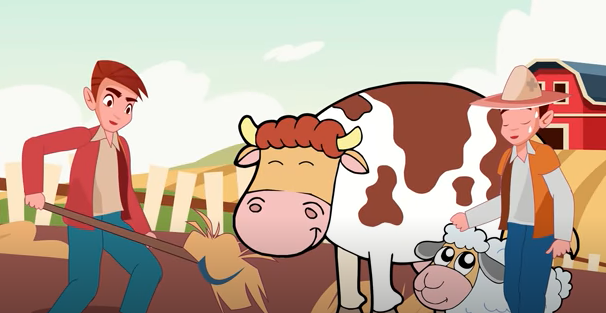 Ý nghĩa câu chuyện